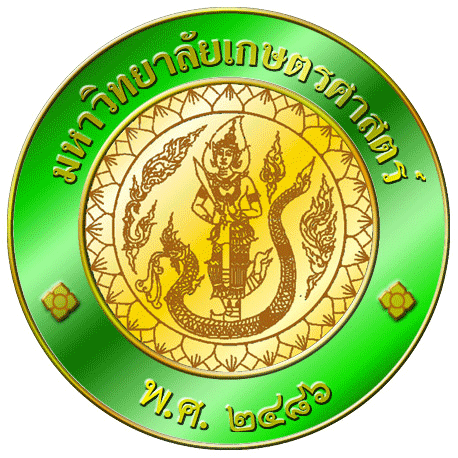 Kasetsart University, Thailand
Effect of Cross-Cultural Communication on Socio-Cultural Transformations in ASEAN Information Society
Asst.Prof.Porntip  Yenjabok,Ph.D
 
Department of Communication Arts and Information Science, 
Faculty of Humanities,
 Kasetsart University, Thailand
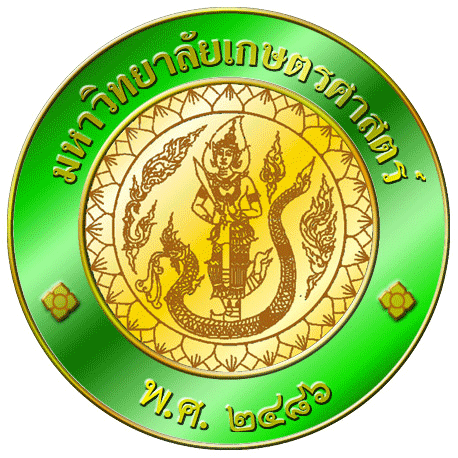 Use of the Internet in Thailand and ASEAN + 6  Countries in 2010
Source: 1. International Telecommunication Union (ITU), Key 2000-2011 country data (http://www.itu.int/ITU-D/ict/statistics/)
               2. National Statistical Office of Thailand (for Thailand data)
ASEAN  Statistics (2012)
Asst.Prof.Porntip  Yenjabok,Ph.D
ASEAN  Statistics (2012)
Source: National Statistical Office (2012). The 2012 Information and Communication Technology Survey in Household.
Number of computer users by age group
Asst.Prof.Porntip  Yenjabok,Ph.D
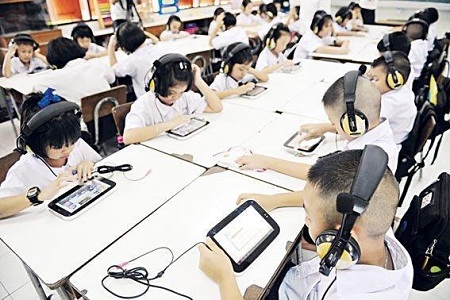 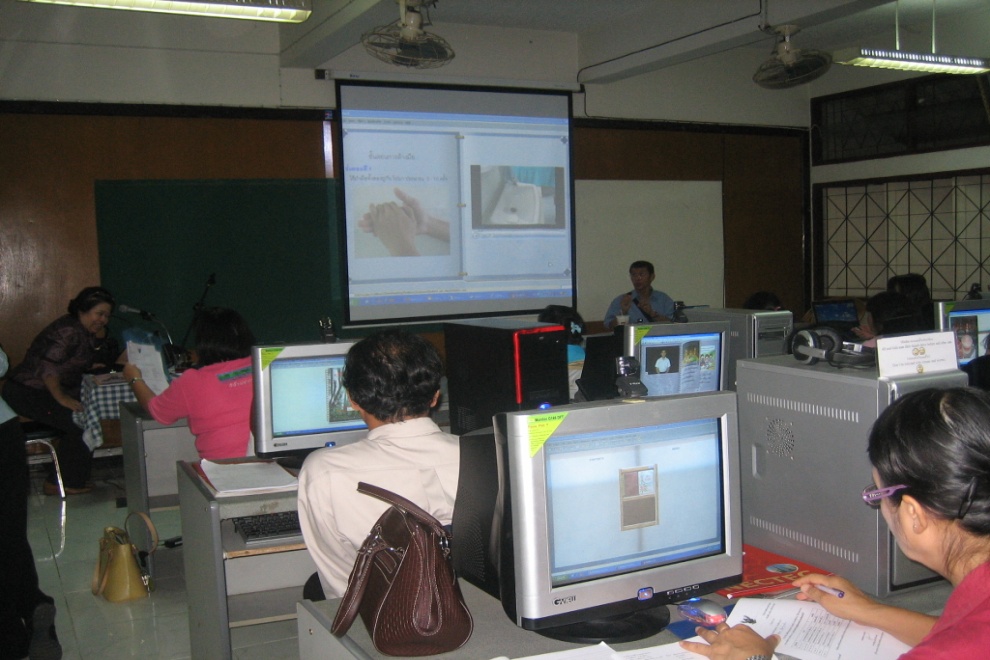 Asst.Prof.Porntip  Yenjabok,Ph.D
Number of computer users by location of using group
Asst.Prof.Porntip  Yenjabok,Ph.D
Percentage of computer users by activity computer using
Asst.Prof.Porntip  Yenjabok,Ph.D
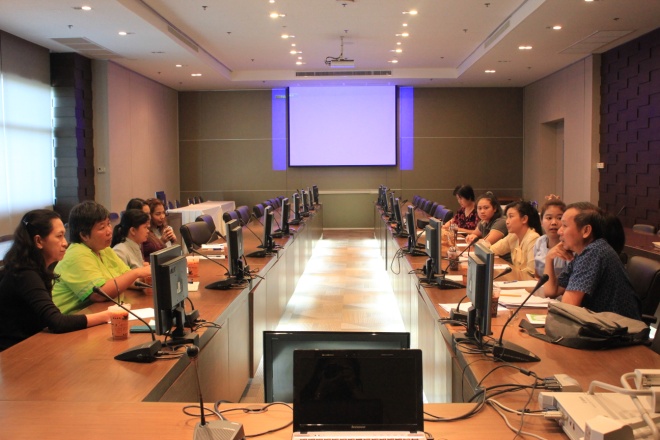 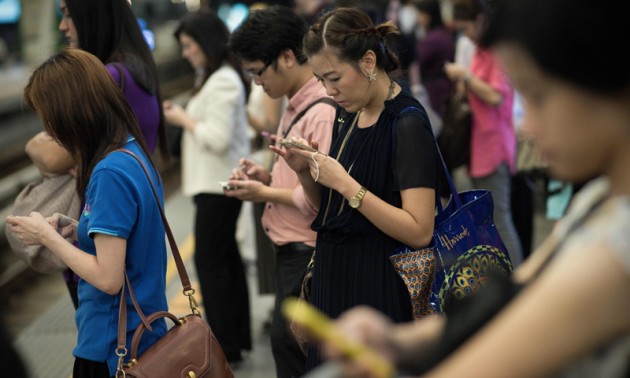 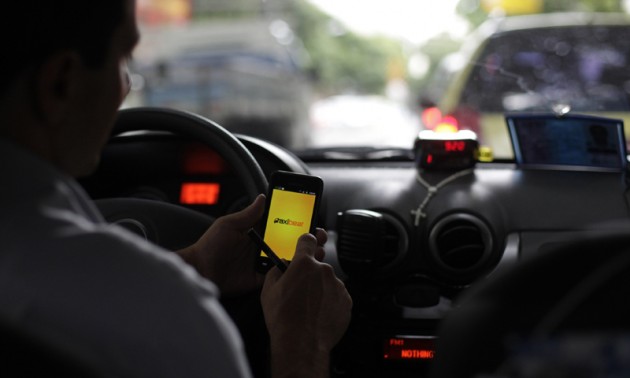 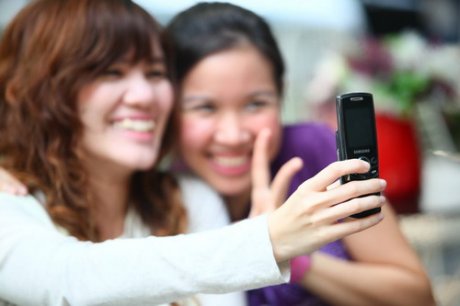 Asst.Prof.Porntip  Yenjabok,Ph.D
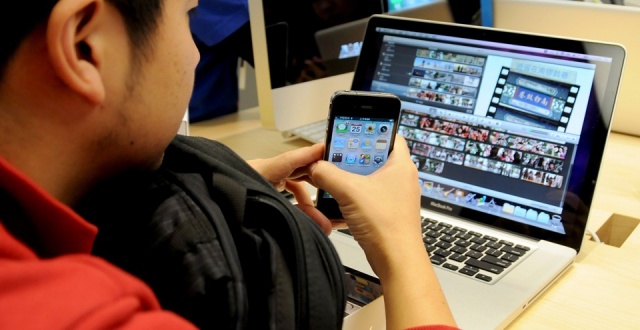 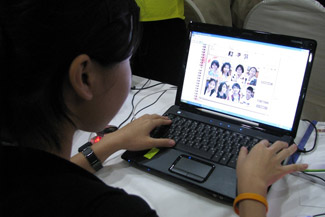 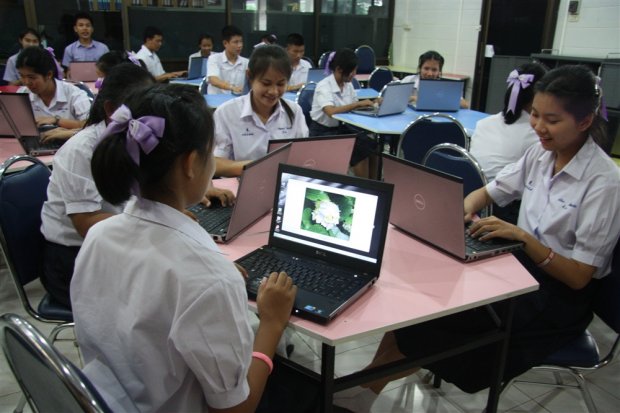 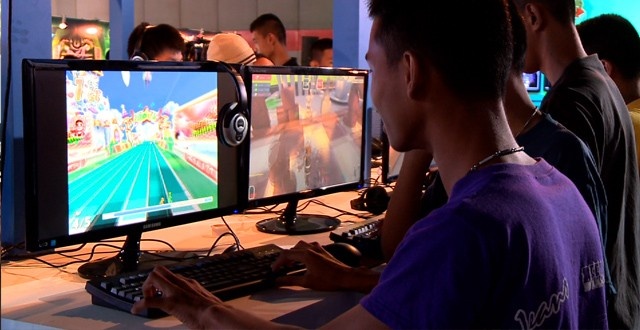 Asst.Prof.Porntip  Yenjabok,Ph.D
Number of Internet users by time to access Internet
Asst.Prof.Porntip  Yenjabok,Ph.D
Objectives of the research
To investigate the media exposure behavior of cross-cultural communication on socio-cultural transformations in ASEAN information society. 
To study some cultural changes in ASEAN countries predominated by cross-cultural communication from other countries.
Asst.Prof.Porntip  Yenjabok,Ph.D
Framework of the research
Factors affected on transformations and losses of original culture in ASEAN information society
Demography
- Gender
- Occupation
- Income
- Graduation 
- Area
Transformations and Losses of original culture in ASEAN information society 
- Ways of life
- Lifestyle patterns in a family
- Food
- Costume
- Media usage
Media exposure behavior
 - Time
- Period of time
- Frequency
- Type of program 
- Objective
Asst.Prof.Porntip  Yenjabok,Ph.D
Research Method
Qualitative and Quantitative Research--the in-depth interview research and content analysis 
This study was operated in Thailand. 
Focusing on mainstream media (free TV and cable TV) and online media (website, facebook, and social networks)
Asst.Prof.Porntip  Yenjabok,Ph.D
Result of the research
All population, aged 15 years and over, always use the ICT at home every day.
Most of them will spend an hour to two hours a day on ICT.
Most of them will use the ICT for contacting with others.
Most of students, aged 15 to 24 years old, will use the application of Line but most of the population aged 25 years and over will use the internet.
Asst.Prof.Porntip  Yenjabok,Ph.D
Comparison of ICT usage ranking between students and population aged 25 years and over
Asst.Prof.Porntip  Yenjabok,Ph.D
Conclusion
Factors affected on transformations and losses of original culture in ASEAN information society.
Policy of the broadcasting TV stations 
Free trade area for the information and communication technology 
Modernization of ICT
Asst.Prof.Porntip  Yenjabok,Ph.D
Conclusion
Transformations and Losses of original culture in ASEAN information society.
Culture of Language
Culture for time-consuming
Exporting some cross-cultural communications on Socio-Cultural Transformations in ASEAN Information Society
Asst.Prof.Porntip  Yenjabok,Ph.D
Conclusion
Ways of life have been changed by the ICT media usage.
All population will use all kinds of the ICT media increasingly.
Everyone likes to open one’s privacy to public increasingly.
More population in the society has a chance to participate in public interests.
Asst.Prof.Porntip  Yenjabok,Ph.D
Conclusion
Obviously, examples of cultural changes in Thailand and Laos have predominated by cross-cultural communication from South Korea effectively. 
It causes some cultural changes by passing the ICT media—online media, website, twitter, facebook, line, youtube, and Korean fanpage.
Asst.Prof.Porntip  Yenjabok,Ph.D
Conclusion
Exporting main cross-cultural communications on Socio-Cultural Transformations in Thailand and Laos.
Entertainment: concerts, shows, series, songs, movies, meet and greet parties, news, etc.
Surgical operation
Tourism
Healthy products
Fashion – costumes and cosmetics
Korean study – language and culture
ICT accessories and appliances
Asst.Prof.Porntip  Yenjabok,Ph.D
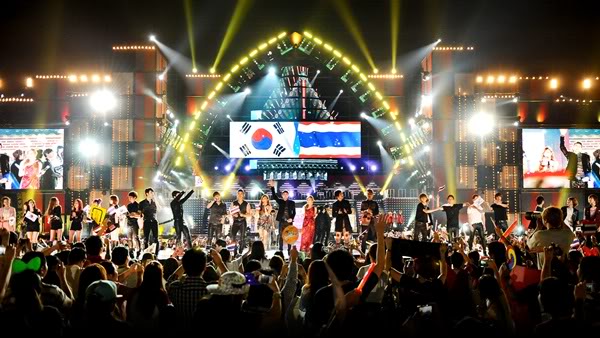 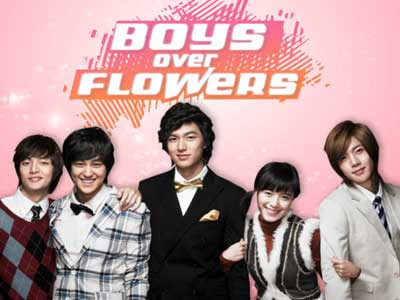 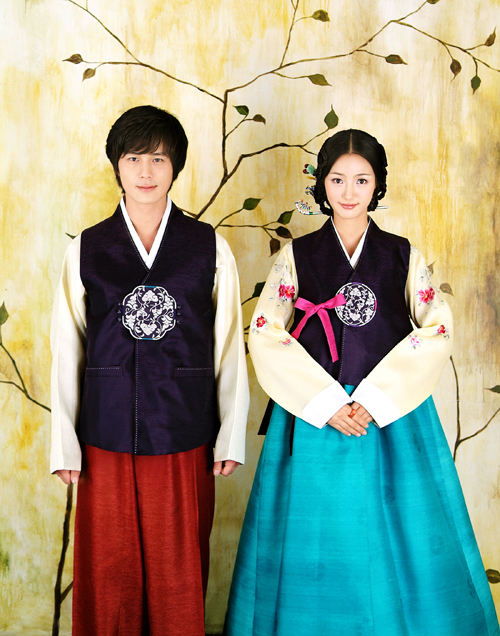 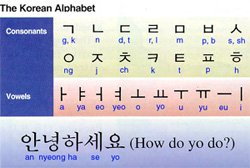 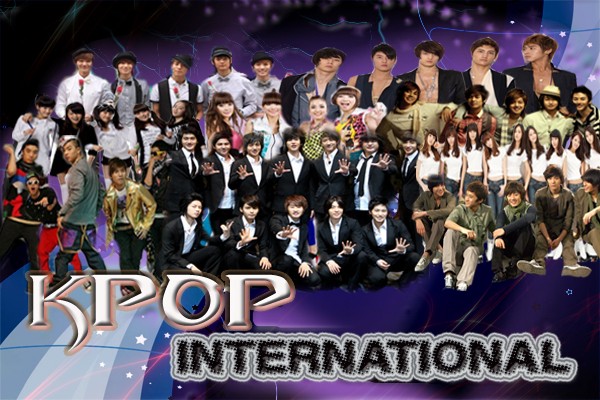 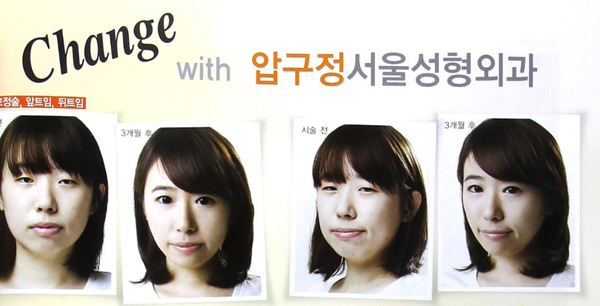 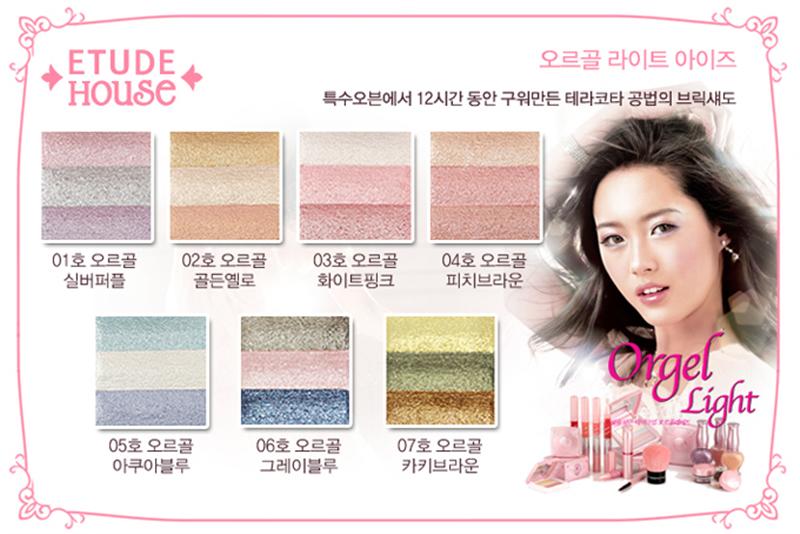 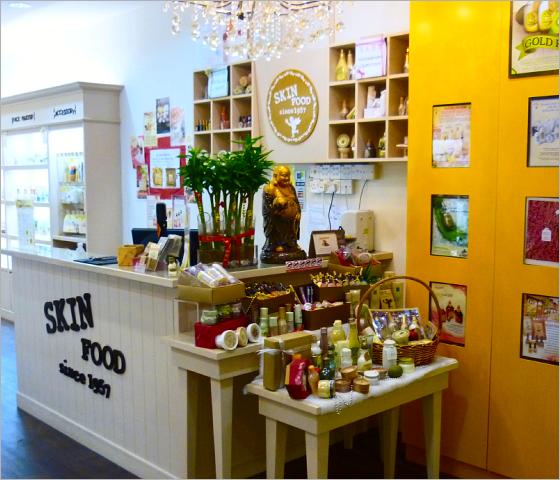 Asst.Prof.Porntip  Yenjabok,Ph.D
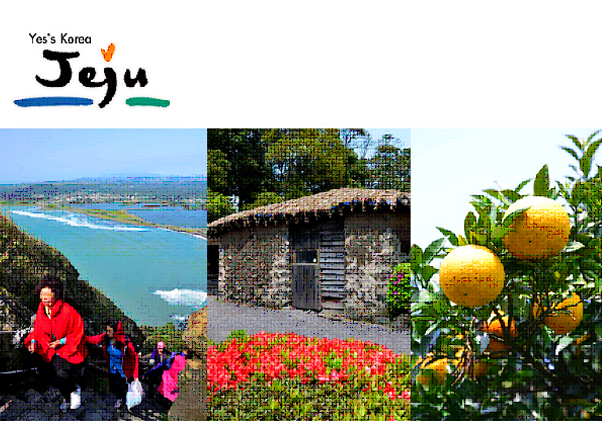 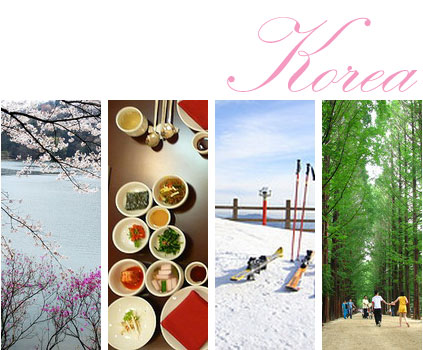 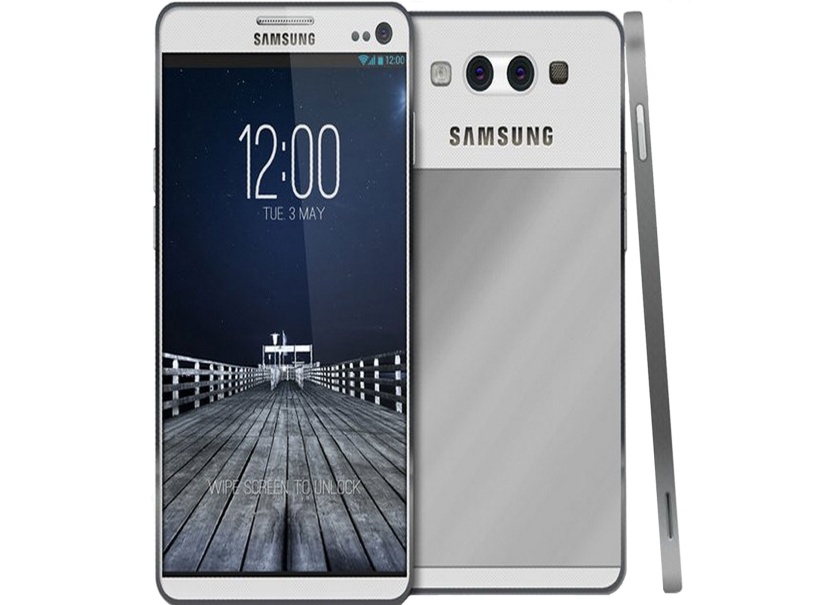 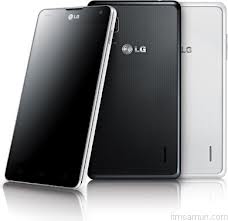 Asst.Prof.Porntip  Yenjabok,Ph.D
On-going process
The further research is being studied in Laos, Cambodia, and other ASEAN countries to complete the perfect research. 
Finally, the result can be compared and analyzed in the final step.
ICT Master Plan – Smart Thailand
Asst.Prof.Porntip  Yenjabok,Ph.D
ICT2020 - Smart Thailand 2020
Goals
A universal broadband access.
75 percent of the population will have information literacy.  
ICT professionals will account for at least 3 percent of the workforce.
ICT contribution to GDP at least 18%.
NRI Ranking remains in top 25%
Increased Internet-based Employment
Higher awareness of the role of ICT for environmental sustainability
28
Asst.Prof.Porntip  Yenjabok,Ph.D
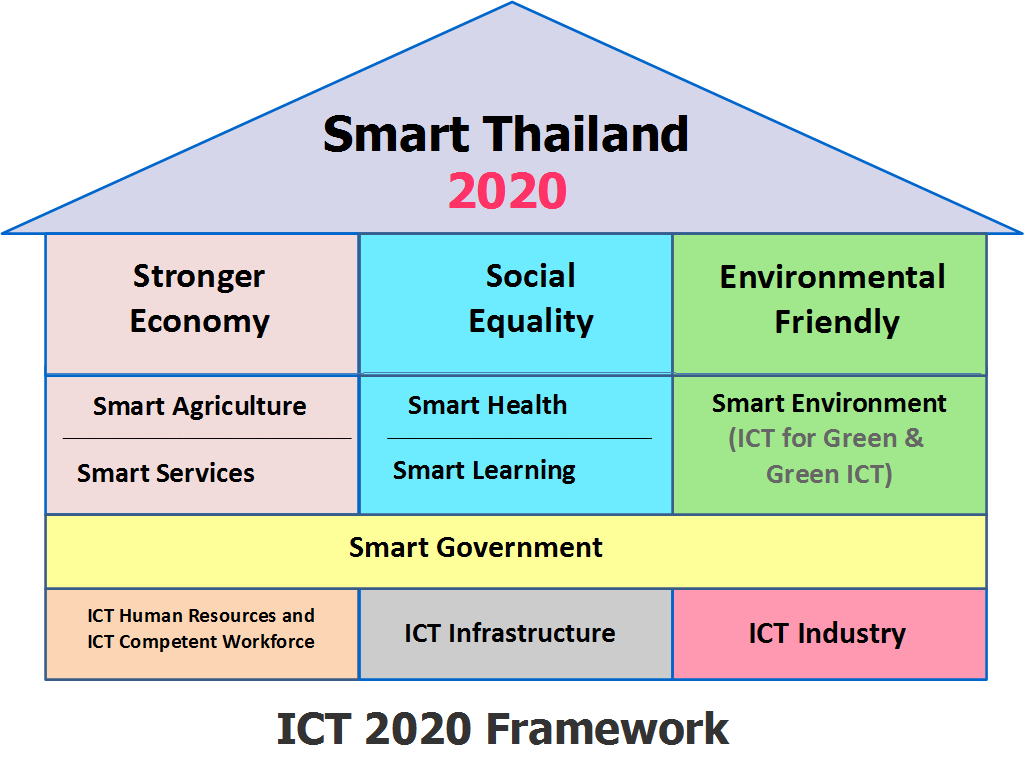 29
Thank You
Asst.Prof.Porntip  Yenjabok,Ph.D